Système des contradictions économiques ou philosophie de la misère. Tome 2 (328147)
February 11 2010 at 1:02:46
Système des contradictions économiques ou philosophie de la misère. Tome 1 (328146)
February 11 2010 at 1:02:46
Pages d'histoire de la Révolution de février 1848 (317169)
December 23 2009 at 10:12:25
Les deux révolutions de la Belgique : son état intérieur actuel (811429)
July 4 2011 at 9:07:46
Les confessions d'un révolutionnaire pour servir à l'histoire de la révolution de Février (327614)
February 11 2010 at 1:02:44
Histoire du mouvement ouvrier en Belgique 1830-1914 : Table des matières (3753425)
March 26 2015 at 2:03:42
Histoire du congrès national de Belgique ou de la fondation de la Monarchie Belge. Tome 2 (327653)
February 11 2010 at 1:02:44
Fonds USC Grâce-Berleur (265129)
June 16 2009 at 4:06:51
Fonds d'archives d'institutions (526008)
February 18 2011 at 11:02:36
Fonds Christian Léonet (265329)
June 17 2009 at 12:06:10
Fonds Alex Fontaine-Borguet (265293)
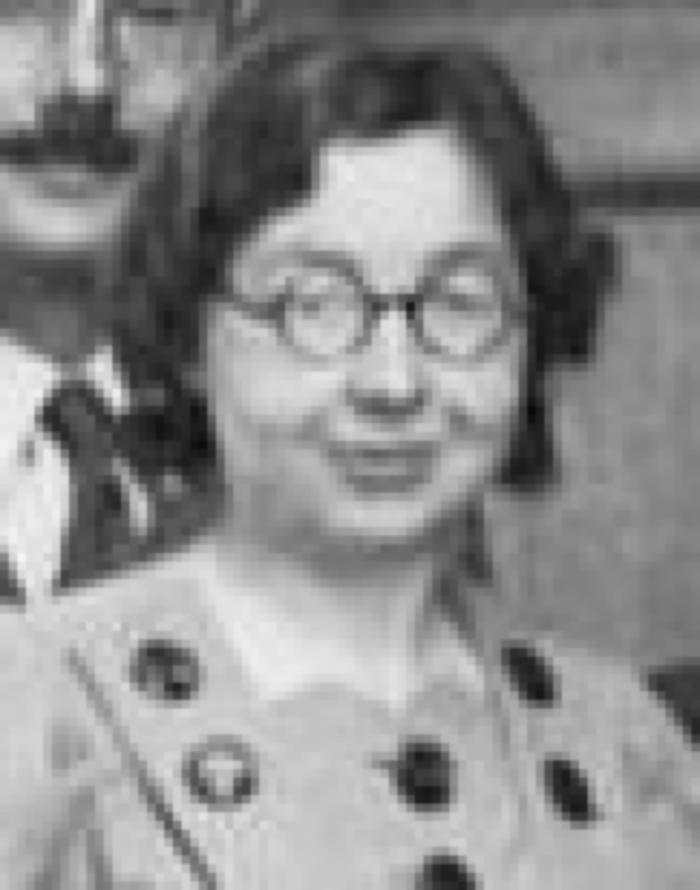 June 17 2009 at 11:06:37
Etudes sur les réformateurs ou socialistes modernes : Saint-Simon, Charles Fourier, Robert Owen. Tome premier (1709225)
May 21 2012 at 8:05:04
De la réorganisation de la société par le rétablissement des idées morales (1898950)
August 29 2012 at 10:08:19
De la démocratie en Amérique. Tome 2 (327342)
February 11 2010 at 1:02:43
De la démocratie en Amérique. Tome 1 (327336)
February 11 2010 at 1:02:43
Cours d'économie politique fait au collège de France (328022)
February 11 2010 at 1:02:46
Conseil national de Protection de la jeunesse et Comité de Protection de la jeunesse (4027077)
October 20 2015 at 2:10:35
Commentaire sur la loi communale de la Belgique du 30 mars 1836, modifiée par les lois de 1842 et de 1848 (317118)
December 22 2009 at 3:12:31
Collection livrets ouvriers (265895)
June 18 2009 at 4:06:06